SMEP
Sistem Monitoring Evaluasi Pelaporan
Bagian Administrasi Pembangunan
Sekretariat Daerah Kabupaten Ponorogo
2022
Prolog
Perkenalan Tentang Aplikasi SMEP
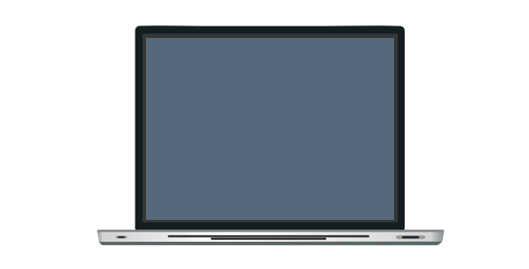 Mengapa harus SMEP ?
Bagaimana sistem kerja SMEP ?
Apa itu SMEP ?
Dimana entry SMEP ?
Kapan entry SMEP ?
Siapa petugas entry SMEP ?
Karena banyak keuntungan yang diberikan dari aplikasi ini
Sistem Monitoring Evaluasi Pelaporan
Bidding Room Bagian Adm. Pembangunan Setda Kab. Ponorogo
Setiap awal bulan
Admin OPD
Alur sistem yang sudah diolah sesuai ketentuan LKPP dan kebutuhan Monev
Apa itu SMEP ?
Sistem Monitoring Evaluasi Pelaporan
SMEP adalah Sebuah Aplikasi Sistem Informasi berbasis web yang dirancang untuk dapat memberikan informasi tentang progres pengadaan barang / jasa pemerintah agar dapat dilaksanakan sesuai dengan perencanaan baik dari sisi ketepatan waktu, efektifitas, transparansi , akuntable dan dapat menjadi bahan pengambilan kebijaksanaan pembangunan daerah oleh Kepala Daerah.
Mengapa harus SMEP?
Keuntungan dari Aplikasi SMEP
Aplikasi SMEP dilengkapi modul impor data SIPD dan SIMDA yang dibutuhkan dalam pelaporan pengadaan barang/jasa sehingga meringankan tugas Admin OPD dalam melakukan entry data.
Beberapa data yang dapat diambil dari SIPD dan Simda untuk dapat diakses dari SMEP antara lain :

Data SKPD
Data Program
Data Kegiatan
Data Sub Kegiatan
Data Rincian Obyek
Data SP2D
Data Pagu kegiatan
Dll
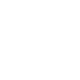 SIPD
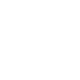 SMEP
SIMDA
Dapat memanfaatkan data SIPD dan Simda
Mengapa harus SMEP?
Keuntungan dari Aplikasi SMEP
Pengembangan lebih mudah
Pelaporan Satu Pintu
Mengikuti keuntungan aplikasi berbasis web sehingga jika ada pengembangan atau update aplikasi maka cukup dilakukan di server SMEP saja. Tidak perlu install ulang / update aplikasi di masing-masing laptop/PC operator
Input yang dientrykan hanya satu kali sudah dapat menghasilkan laporan pengadaan Barang/Jasa (4 jenis laporan), juga telah dapat terinterkoneksi dengan Sistem Pelaporan SiRUP LKPP serta dapat menyajikan data matang yang siap dientrykan dengan mudah ke Sismontep TEPRA (KSP). Hal ini membuat proses pelaporan pengadaan barang/jasa menjadi jauh lebih mudah dan lebih sederhana.
Laporan : RPD, PPD, HPD, TEPRA, Berita Acara Serah Terima
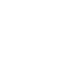 SiRUP
Admin OPD
Aplikasi SMEP
Sismon TEPRA
Beberapa modul laporan dalam Aplikasi SMEP
Menjawab kebutuhan seluruh laporan dalam satu kali entry
Rencana Pembangunan Daerah (RPD)
Barang
Jasa Konstruksi
Jasa Konsultansi
Jasa Lainnya
Progres Pembangunan Daerah (PPD)
Barang
Jasa Konstruksi
Jasa Konsultansi
Jasa Lainnya
Hasil Pembangunan Daerah (HPD)
Barang
Jasa Konstruksi
Jasa Konsultansi
Jasa Lainnya
Hasil Laporan
Hasil Data
Format yang diberikan sudah disesuaikan dengan kebutuhan Pelaporan
Hasil data yang diberikan sudah disesuaikan by sistem sesuai hasil entry-an Admin OPD dan matematika aplikasi
Laporan TEPRA
Berita Acara Serah Terima
Alur Sistem Aplikasi SMEP
Darimana dan Bagaimana pengolahan data pada sistem
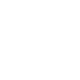 Data yang sudah diolah akan dikirim ke Aplikasi SiRUP dan Tim TEPRA
Data yang diterima akan diolah by sistem oleh Aplikasi SMEP
01
03
02
04
Aplikasi Terpusat milik LKPP
Sumber Data
Sistematika Aplikasi
Entry data oleh admin
Sumber data diambil dari Aplikasi SIPD dan SIMDA
SMEP akan mempersiapkan bahan untuk dapat dientry oleh Admin OPD
Admin melakukan entry dan cetak laporan
Data akan dikirim ke Aplikasi milik LKPP agar dapat digunakan untuk pengadaan masing-masing OPD  dan pelaporan pada Presiden
Sumber Data
Admin OPD
Aplikasi SMEP
Aplikasi Terpusat
Proses entry dan cetak laporan
Aplikasi yang digunakan untuk entry
SiRUP dan TEPRA LKPP
SIPD dan SIMDA
Sarana dan Prasarana
Kebutuhan Sarana dan Prasarana SMEP
Berikut adalah sarana dan prasarana minimum untuk mendukung Aplikasi SMEP
Switch Hub
Jaringan LAN
Mikrotik RB450G
Akses Poin (Nano Bridge M2)
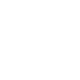 UPS
Akses Data SIPD & SIMDA
Server
IP Publik & Domain
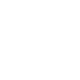 Processor Xeon, RAM 4GB, HDD 500GB, LAN 1Gbps
Sustainability ?
Menjaga kesinambungan Pengelolaan SMEP
Bagaimanapun canggihnya suatu sistem informasi tetap membutuhkan peran dari operator aplikasi, yang dalam konteks SMEP disebut Admin OPD.
Kegiatan yang harus dilakukan oleh Bagian Administrasi Pembangunan agar aplikasi SMEP berjalan berkelanjutan antara lain :

Menetapkan Admin OPD dalam suatu Keputusan Bupati.
Mengundang Admin OPD untuk Entry RPD yang terinterkoneksi dengan aplikasi SiRUP setelah APBD mendapatkan persetujuan bersama antara kepala daerah dengan DPRD.
Mengundang Admin OPD untuk Entry Realisasi RPD (PPD) setiap awal bulan berikutnya.
Memberikan fasilitasi dan pendampingan Admin OPD pada saat proses entry dalam aplikasi.
Segera memberikan sosialisasi / bimbingan teknis apabila ada update sistem terbaru atau regulasi baru yang berkaitan dengan RPD maupun Pengadaan Barang/Jasa Pemerintah.
Agenda Style
Apa saja yang dapat kita simpulkan ?
Laporan Pengadaan Barang/Jasa yang dibuat dapat selalu dimonitor dan diakses setiap waktu secara online dan realtime.
Pertanggungjawaban dari pihak pelaksana kegiatan lebih terkoordinir dengan adanya sekuritas sistem.
Pengembangan aplikasi lebih mudah karena aplikasi terpusat (berada di server).
Memudahkan kegiatan pelaporan pengadaan barang dan jasa.
Adanya efisiensi  dan efektifitas waktu, biaya dan kerja dalam monitoring kegiatan.
Kesimpulan
Terima Kasih
SMEP |Sistem Monitoring Evaluasi Pelaporan
2022